1 Timothy 2:1–4
1 First of all, then, I urge that supplications, prayers, intercessions, and thanksgivings be made for all people, 2 for kings and all who are in high positions, that we may lead a peaceful and quiet life, godly and dignified in every way. 3 This is good, and it is pleasing in the sight of God our Savior, 4 who desires all people to be saved and to come to the knowledge of the truth.
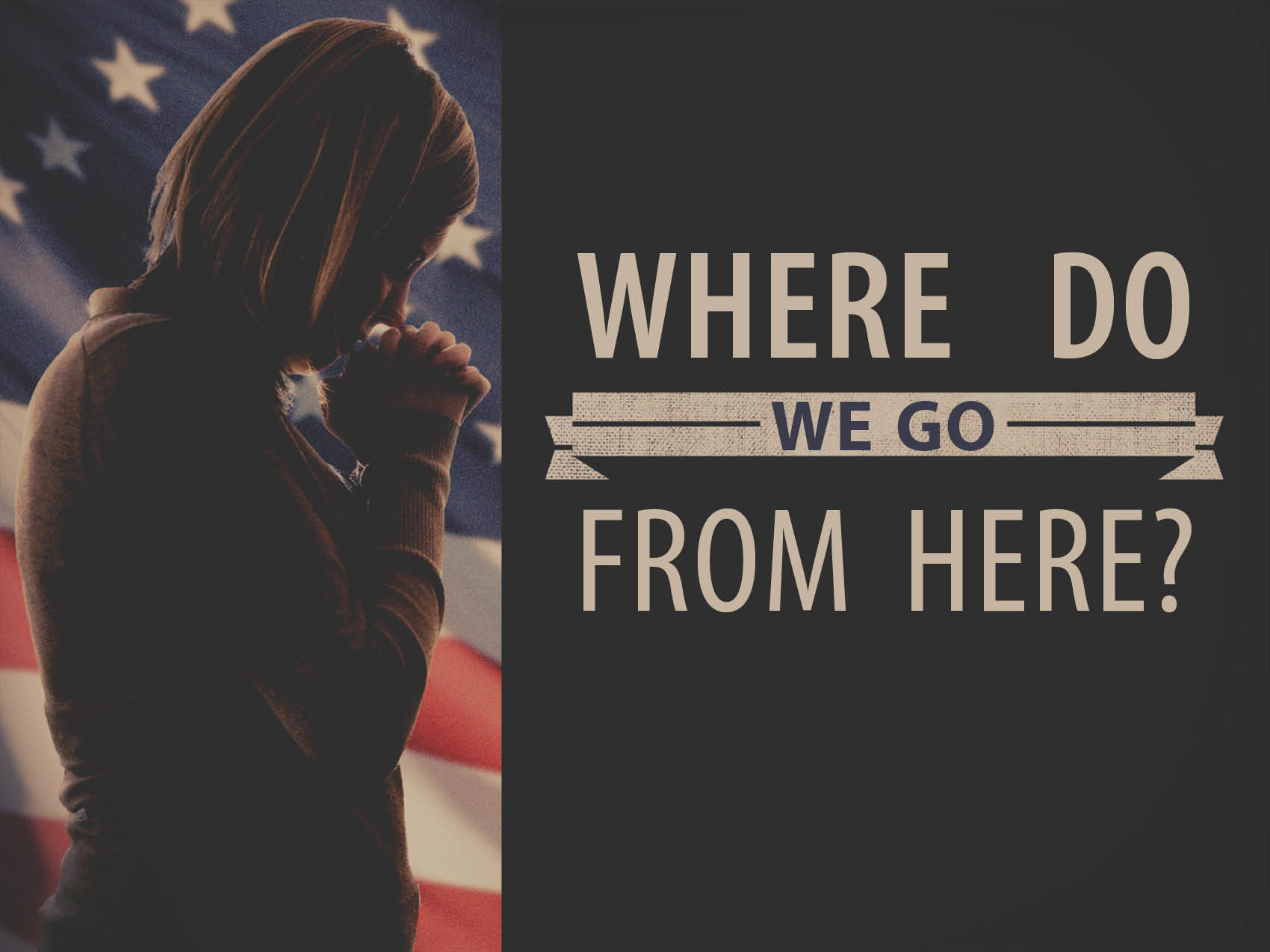 Pray For All People
1 Timothy 2:1
Galatians 6:10
Matthew 5:43–45
Romans 13:1, 7
Seek To Live A Calm Life
1 Timothy 2:2
2 Timothy 1:8
2 Timothy 3:12
1 Thessalonians 4:11–12
1 Peter 3:1–2
Philippians 4:6–7
Share The Gospel With All Men
1 Timothy 2:3–4
Matthew 28:18–20
Matthew 13:1–9; 18–23